蓝色年度工作总结模板
Blue annual work summary template
汇报人：XX
单位：xxx
目录
CONTENTS
01
02
03
04
工作业绩
亮点经验
问题分析
未来规划
Achievement
Experiment
Analysis
Future Plan
01
工作业绩
Achievement
工作业绩
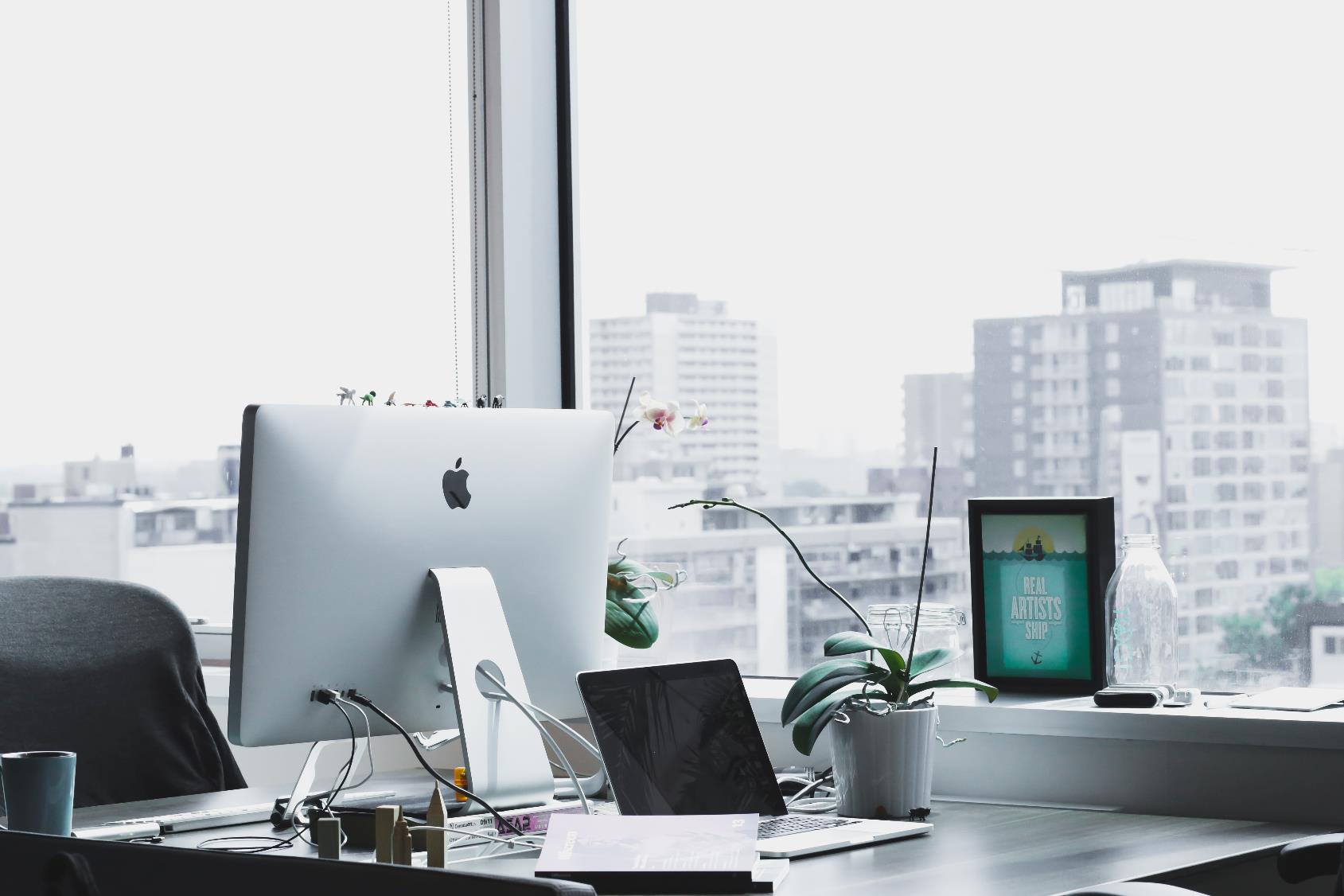 关键词标题
关键词标题
关键词标题
关键词标题
1
3
2
4
在这里输入你的正文阐述与关键词标题相关的具体内容，若字数太多酌情先删减文案，再缩小字号
在这里输入你的正文阐述与关键词标题相关的具体内容，若字数太多酌情先删减文案，再缩小字号
在这里输入你的正文阐述与关键词标题相关的具体内容，若字数太多酌情先删减文案，再缩小字号
在这里输入你的正文阐述与关键词标题相关的具体内容，若字数太多酌情先删减文案，再缩小字号
工作业绩
关键词标题
关键词标题
关键词标题
12台
在这里输入你的正文阐述与关键词标题相关的具体内容，若字数太多酌情先删减文案，再缩小字号
13
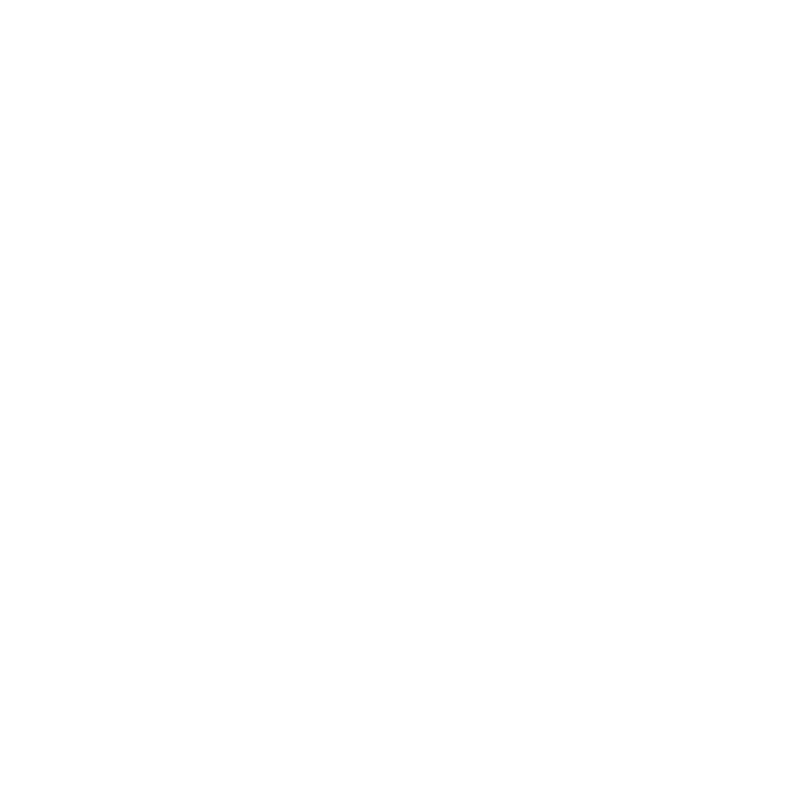 12
60台
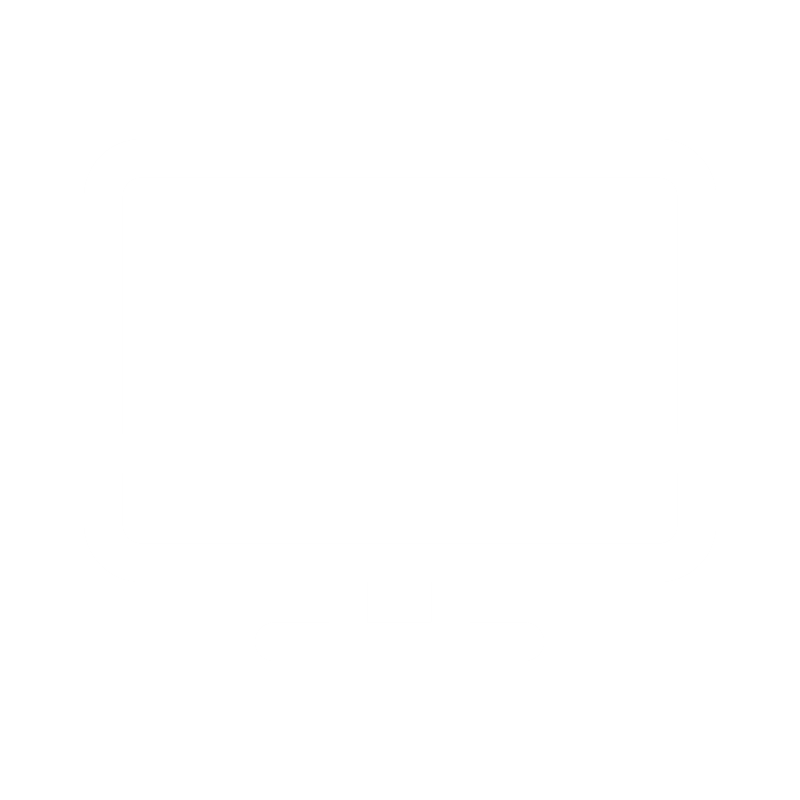 关键词标题
62
50
25%
63%
32
12%
工作业绩
关键词
关键词标题
关键词标题
在这里输入你的正文阐述与关键词标题相关的具体内容，若字数太多酌情先删减文案，再缩小字号
在这里输入你的正文阐述与关键词标题相关的具体内容，若字数太多酌情先删减文案，再缩小字号
关键词标题
关键词标题
在这里输入你的正文阐述与关键词标题相关的具体内容，若字数太多酌情先删减文案，再缩小字号
在这里输入你的正文阐述与关键词标题相关的具体内容，若字数太多酌情先删减文案，再缩小字号
工作业绩
关键词标题
关键词标题
在这里输入你的正文阐述与关键词标题相关的具体内容，若字数太多酌情先删减文案，再缩小字号
在这里输入你的正文阐述与关键词标题相关的具体内容，若字数太多酌情先删减文案，再缩小字号
工作业绩
关键词标题
关键词标题
关键词标题
关键词标题
关键词标题
关键词标题
关键词标题
关键词    标题
关键词    标题
关键词标题
关键词标题
关键词标题
关键词标题
02
工作业绩
Experiment
工作业绩
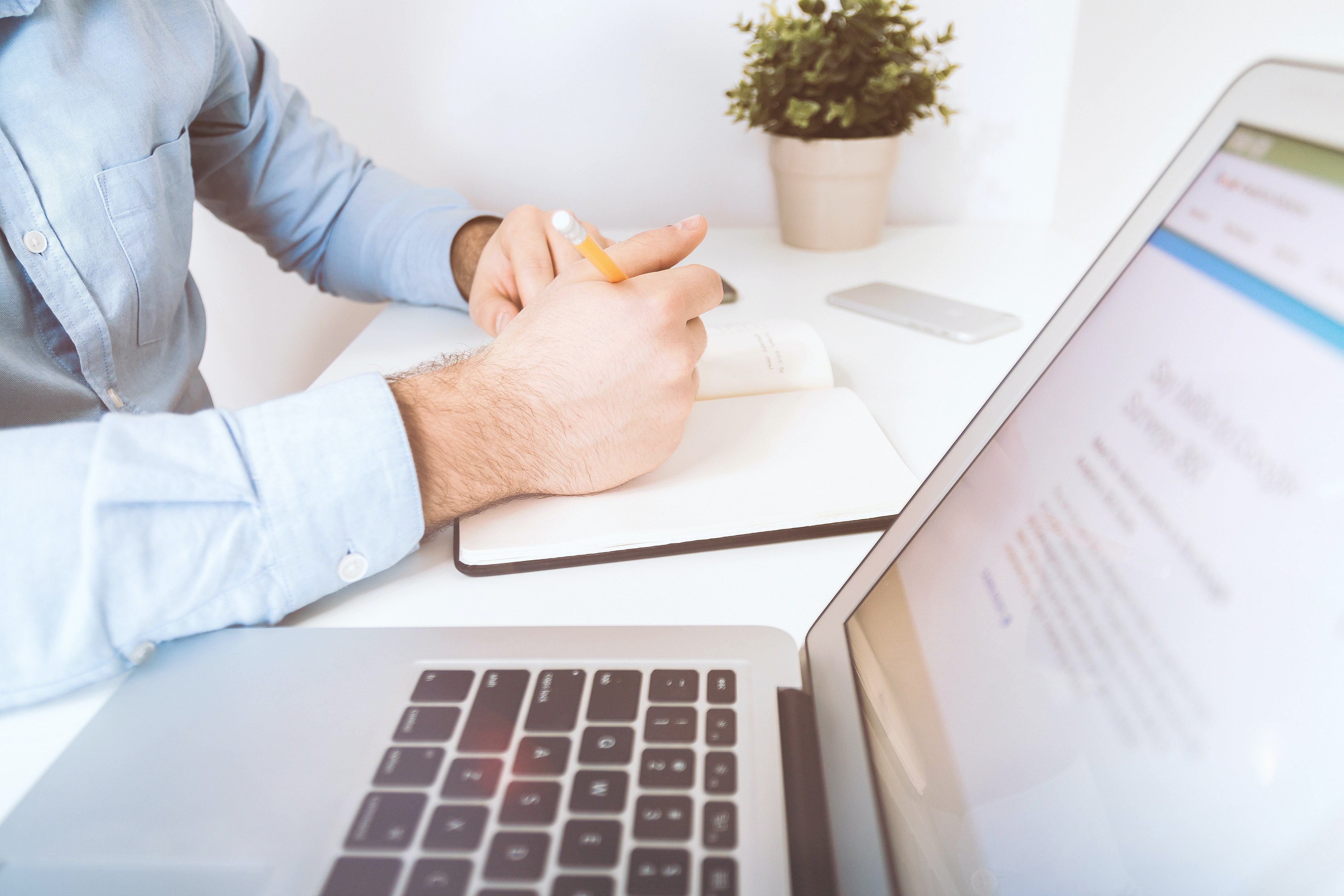 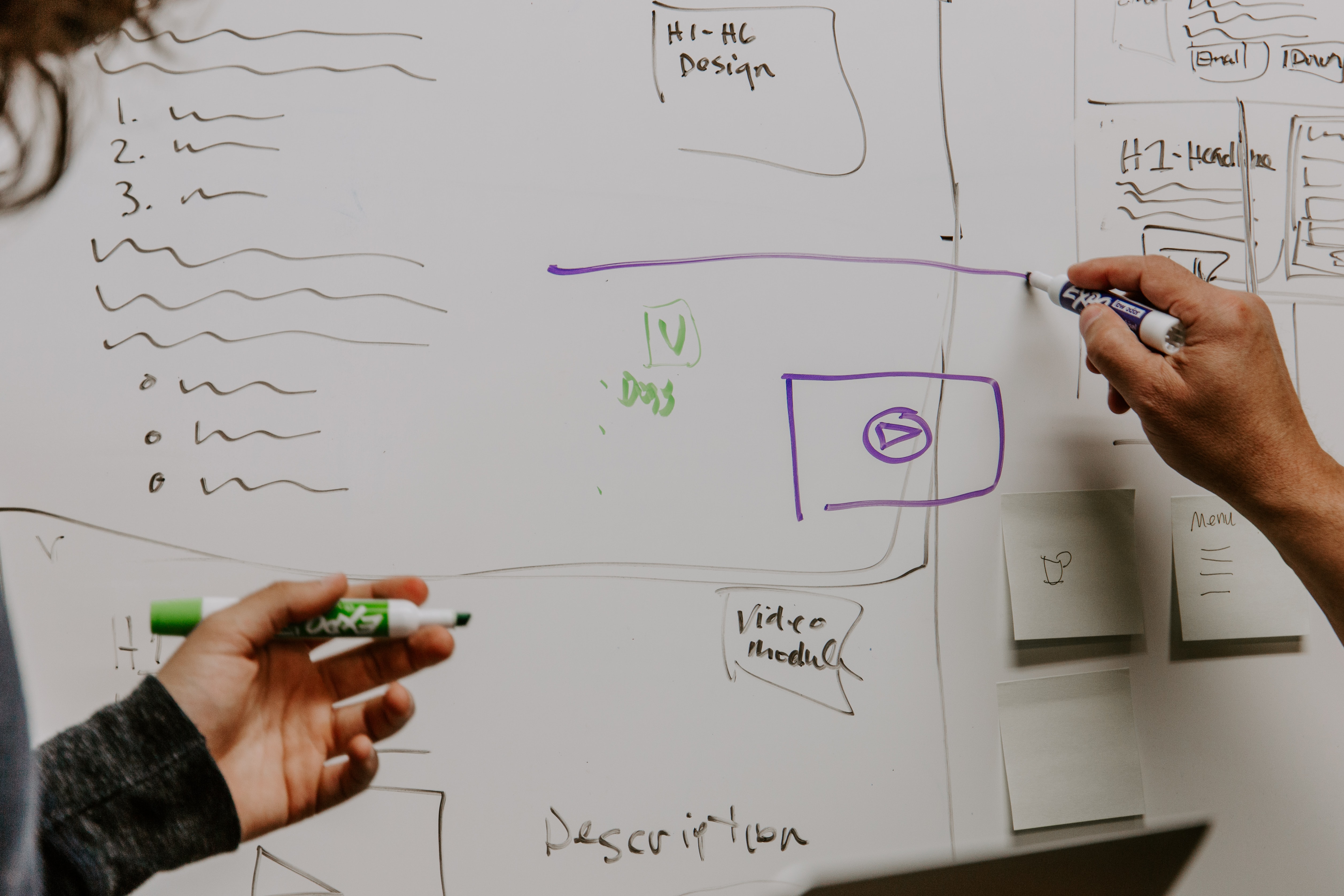 关键词标题
关键词标题
在这里输入你的正文阐述与关键词标题相关的具体内容，若字数太多酌情先删减文案，再缩小字号
在这里输入你的正文阐述与关键词标题相关的具体内容，若字数太多酌情先删减文案，再缩小字号
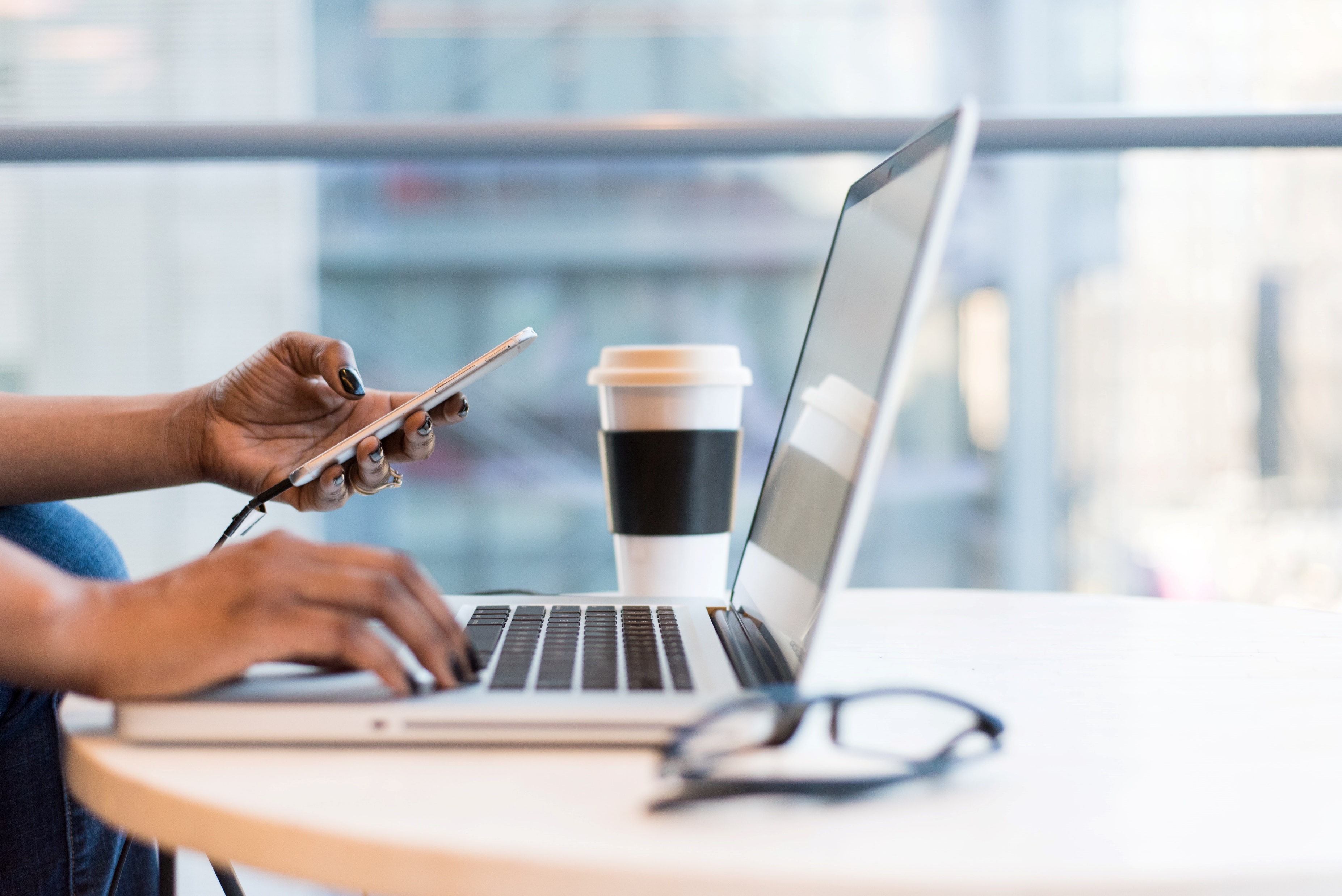 关键词标题
在这里输入你的正文阐述与关键词标题相关的具体内容，若字数太多酌情先删减文案，再缩小字号
工作业绩
01 关键词标题
02关键词标题
在这里输入你的正文，阐述与关键词标题相关的具体内容，若字数太多酌情先删减文案，再缩小字号
在这里输入你的正文，阐述与关键词标题相关的具体内容，若字数太多酌情先删减文案，再缩小字号
工作业绩
关键词标题
关键词标题
关键词标题
在这里输入你的正文阐述与关键词标题相关的具体内容，若字数太多酌情先删减文案，再缩小字号
在这里输入你的正文阐述与关键词标题相关的具体内容，若字数太多酌情先删减文案，再缩小字号
在这里输入你的正文阐述与关键词标题相关的具体内容，若字数太多酌情先删减文案，再缩小字号
工作业绩
关键词标题
关键词标题
关键词标题
关键词标题
在这里输入你的正文阐述与关键词标题相关的具体内容，若字数太多酌情先删减文案，再缩小字号
在这里输入你的正文阐述与关键词标题相关的具体内容，若字数太多酌情先删减文案，再缩小字号
在这里输入你的正文阐述与关键词标题相关的具体内容，若字数太多酌情先删减文案，再缩小字号
在这里输入你的正文阐述与关键词标题相关的具体内容，若字数太多酌情先删减文案，再缩小字号
工作业绩
关键词标题
关键词标题
关键词标题
在这里输入你的正文阐述与关键词标题相关的具体内容，若字数太多酌情先删减文案，再缩小字号
在这里输入你的正文阐述与关键词标题相关的具体内容，若字数太多酌情先删减文案，再缩小字号
在这里输入你的正文阐述与关键词标题相关的具体内容，若字数太多酌情先删减文案，再缩小字号
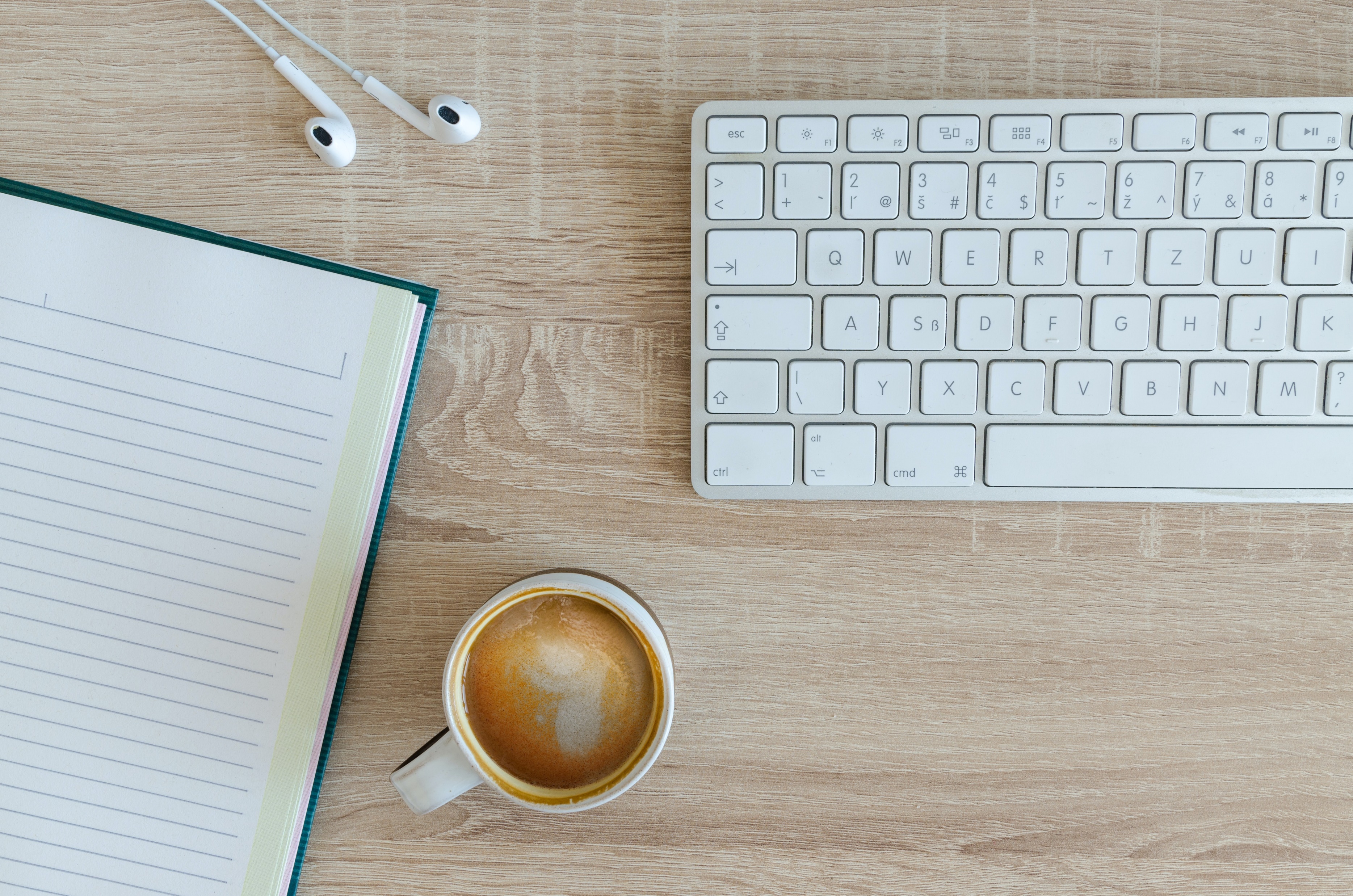 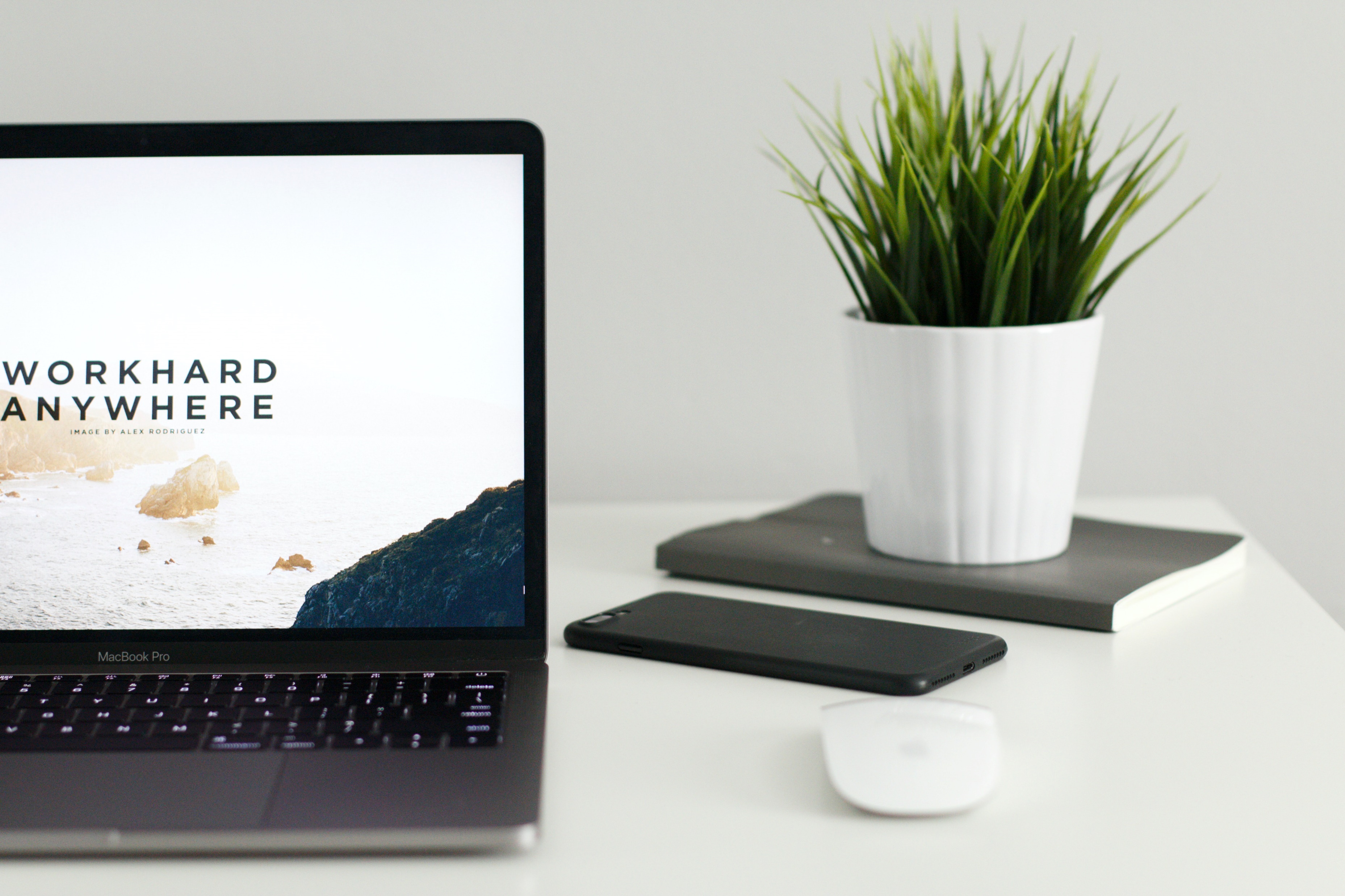 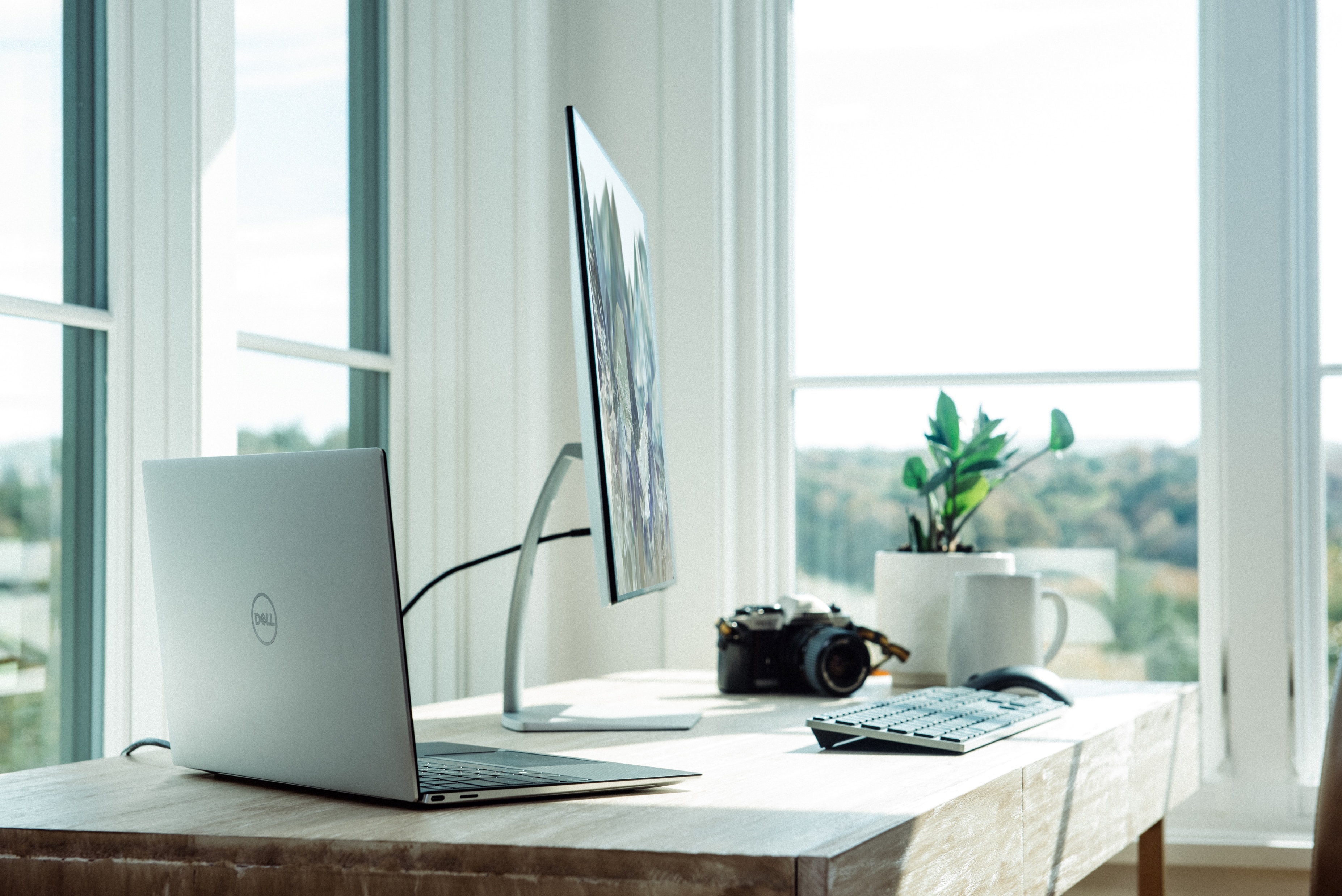 03
问题分析
Analysis
问题分析
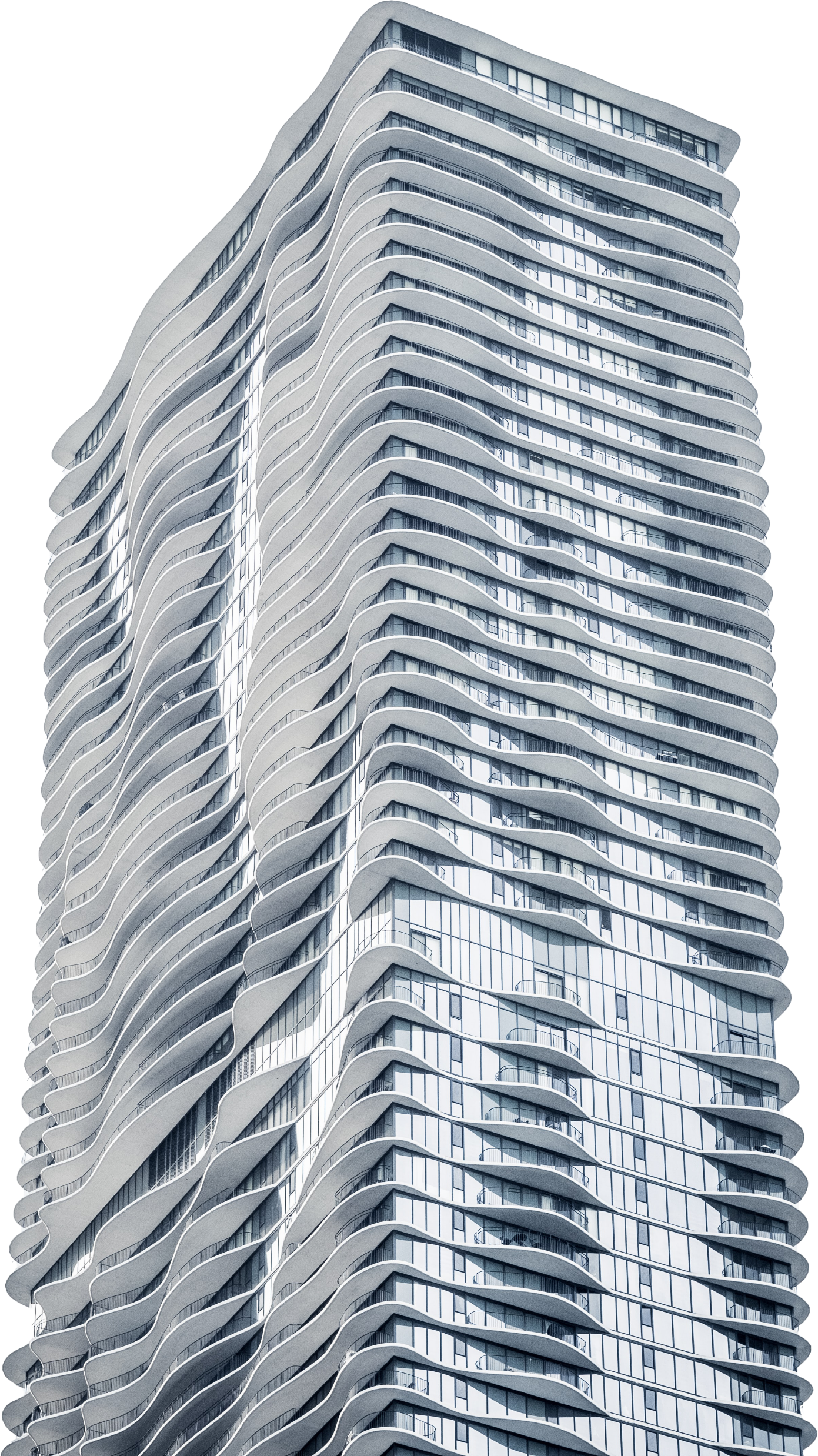 关键词标题
关键词标题
在这里输入你的正文阐述与关键词标题相关的具体内容，若字数太多酌情先删减文案，再缩小字号
在这里输入你的正文阐述与关键词标题相关的具体内容，若字数太多酌情先删减文案，再缩小字号
问题分析
20XX
在这里输入你的正文阐述与关键词标题相关的具体内容，若字数太多酌情先删减文案，再缩小字号
20XX
20XX
20XX
在这里输入你的正文阐述与关键词标题相关的具体内容，若字数太多酌情先删减文案，再缩小字号
在这里输入你的正文阐述与关键词标题相关的具体内容，若字数太多酌情先删减文案，再缩小字号
在这里输入你的正文阐述与关键词标题相关的具体内容，若字数太多酌情先删减文案，再缩小字号
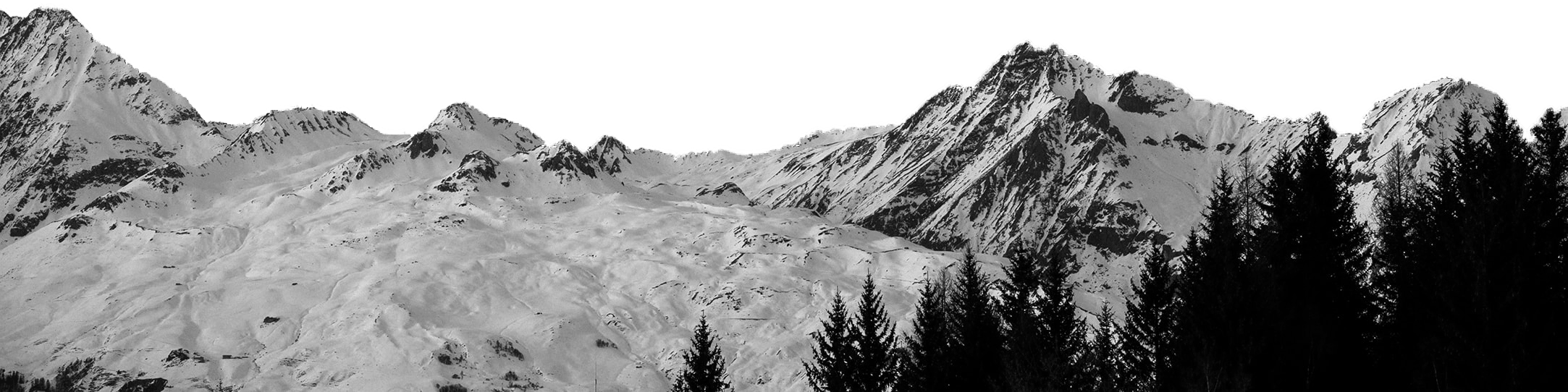 问题分析
关键词标题
关键词标题
这里输入你的正文阐述与关键词标题相关的具体内容，若字数太多酌情先删减文案，再缩小字号
这里输入你的正文阐述与关键词标题相关的具体内容，若字数太多酌情先删减文案，再缩小字号
关键词标题
关键词标题
这里输入你的正文阐述与关键词标题相关的具体内容，若字数太多酌情先删减文案，再缩小字号
这里输入你的正文阐述与关键词标题相关的具体内容，若字数太多酌情先删减文案，再缩小字号
问题分析
关键词标题
关键词标题
关键词标题
关键词
关键词
关键词
关键词
关键词标题
关键词
关键词
关键词
关键词
关键词
关键词
关键词
关键词
问题分析
关键词标题
在这里输入你的正文阐述与关键词标题相关的具体内容在这里输入你的正文阐述与关键词标题相关的具体内容
关键词标题
关键词标题
关键词标题
在这里输入你的正文阐述与关键词标题相关的具体内容
在这里输入你的正文阐述与关键词标题相关的具体内容
在这里输入你的正文阐述与关键词标题相关的具体内容
04
未来规划
Future Plan
未来规划
关键词标题
关键词标题
在这里输入你的正文阐述与关键词标题相关的具体内容，若字数太多酌情先删减文案，再缩小字号
在这里输入你的正文阐述与关键词标题相关的具体内容，若字数太多酌情先删减文案，再缩小字号
关键词
关键词标题
关键词标题
在这里输入你的正文阐述与关键词标题相关的具体内容，若字数太多酌情先删减文案，再缩小字号
在这里输入你的正文阐述与关键词标题相关的具体内容，若字数太多酌情先删减文案，再缩小字号
未来规划
关键词
关键词
关键词
关键词
关键词
关键词
关键词
关键词标题
在这里输入你的正文阐述与关键词标题相关的具体内容，若字数太多酌情先删减文案，再缩小字号
未来规划
关键词标题
关键词标题
关键词标题
在这里输入你的正文，阐述与关键词标题相关的具体内容在这里输入你的正文
在这里输入你的正文，阐述与关键词标题相关的具体内容在这里输入你的正文
在这里输入你的正文，阐述与关键词标题相关的具体内容在这里输入你的正文
未来规划
关键词标题
关键词标题
关键词标题
关键词标题
关键词标题
关键词标题
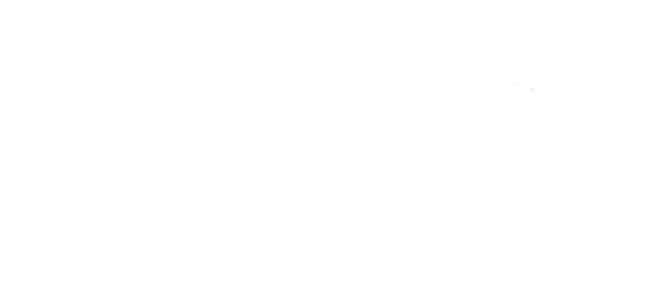 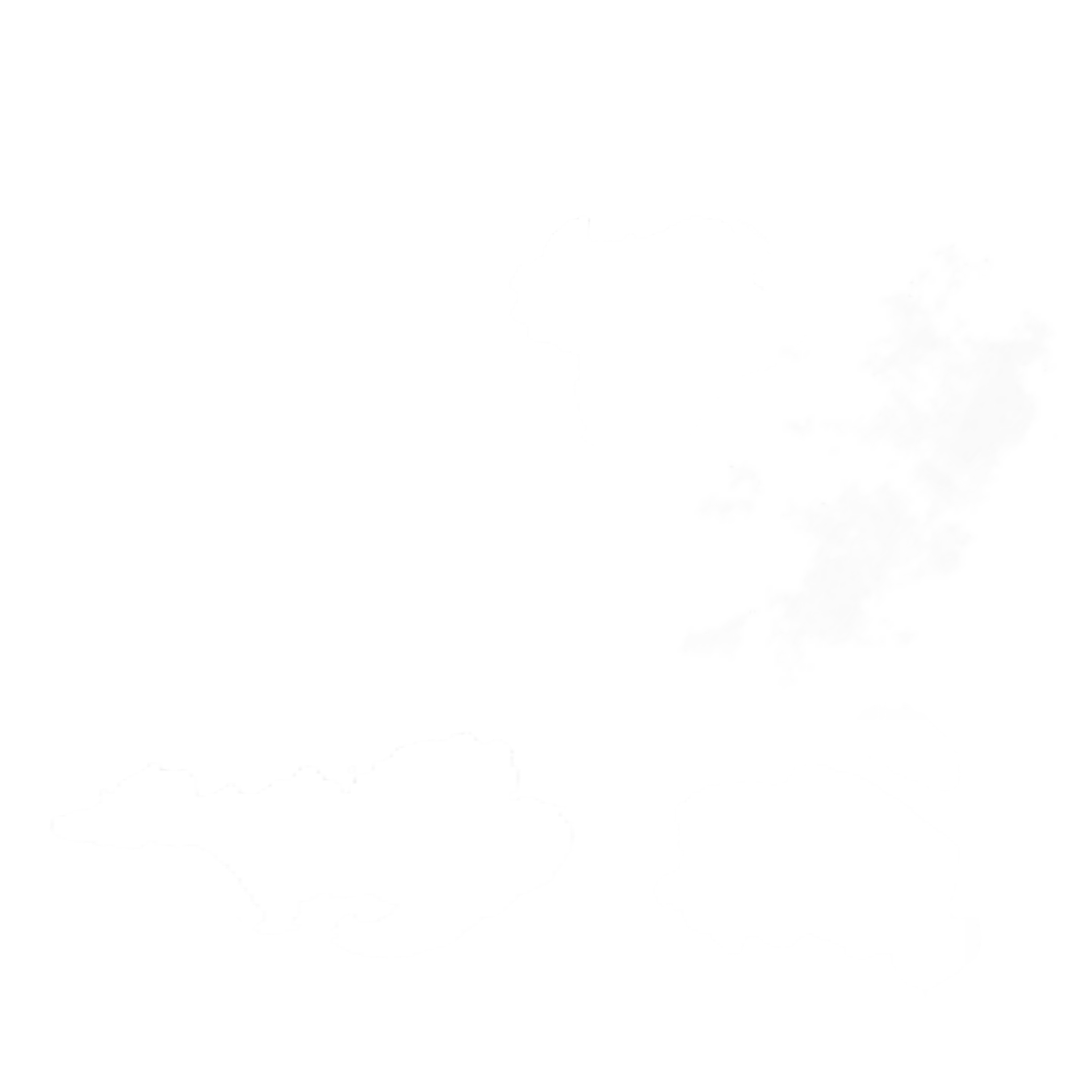 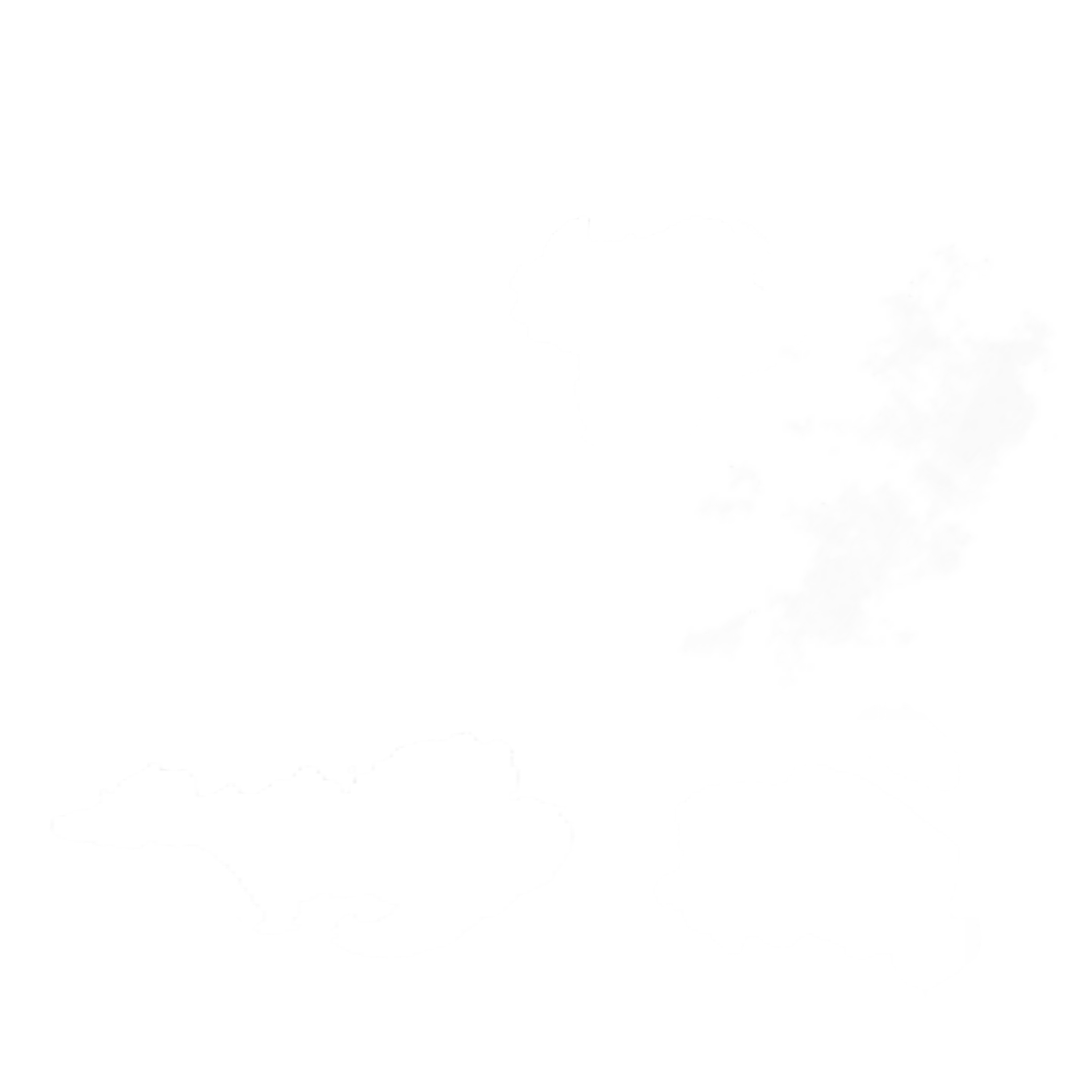 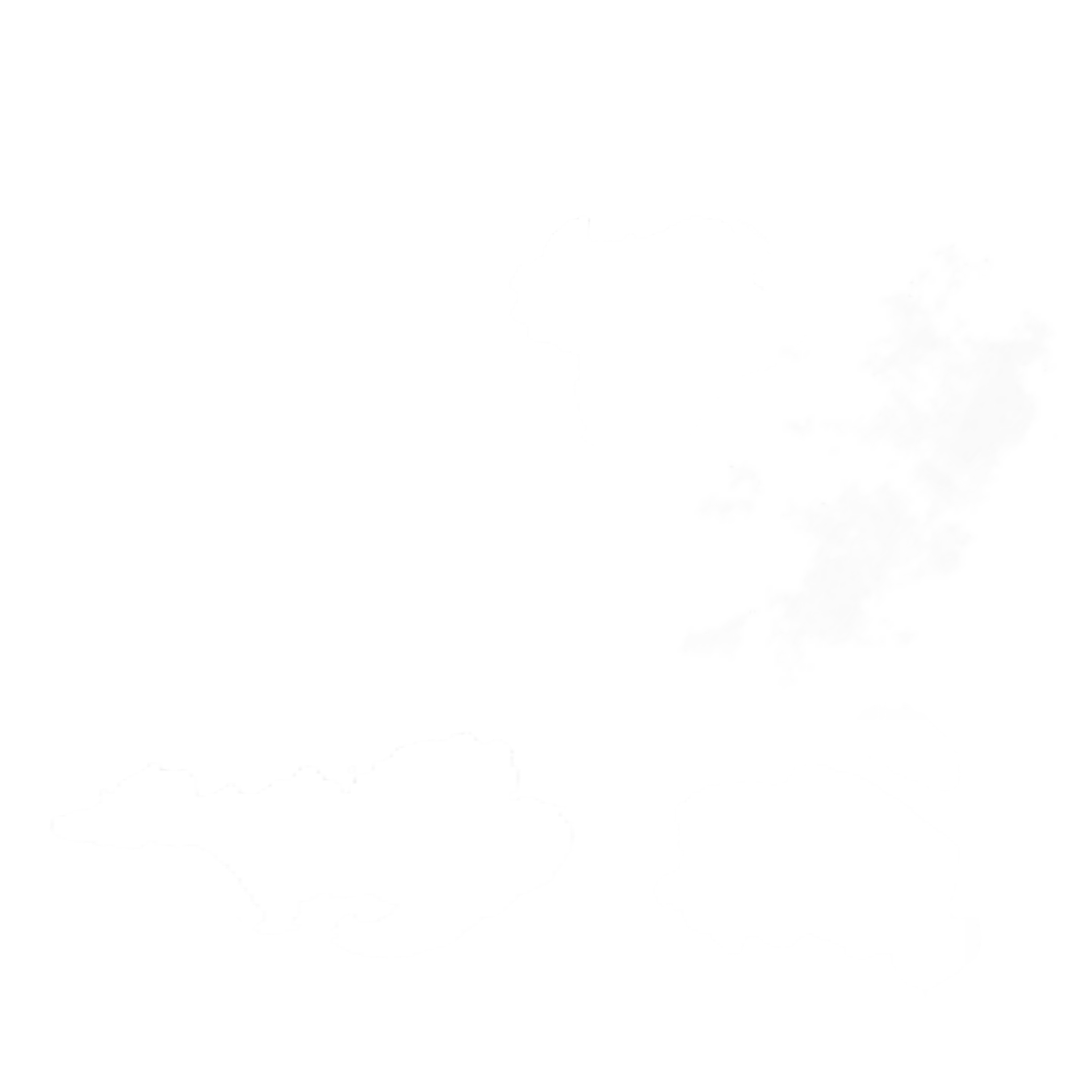 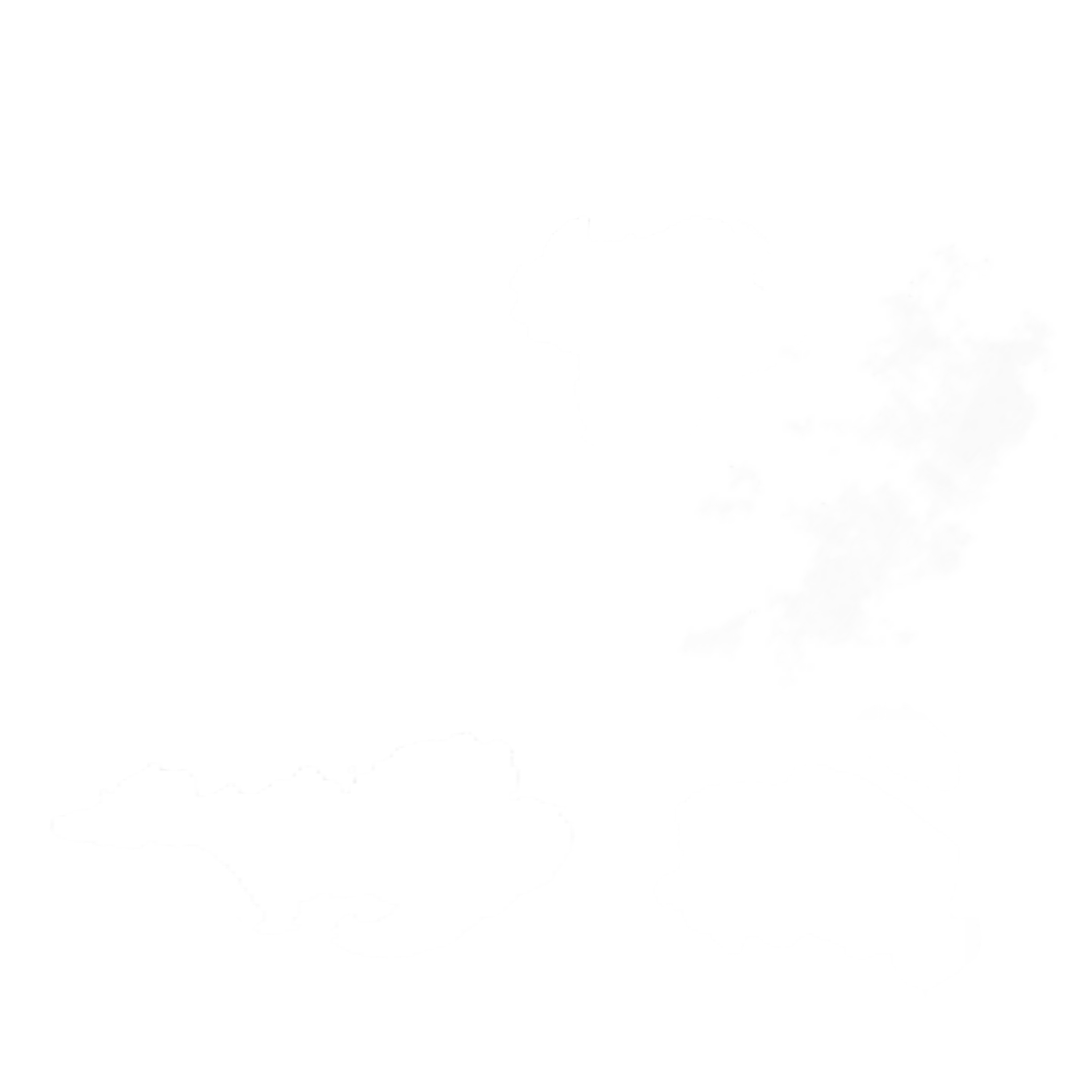 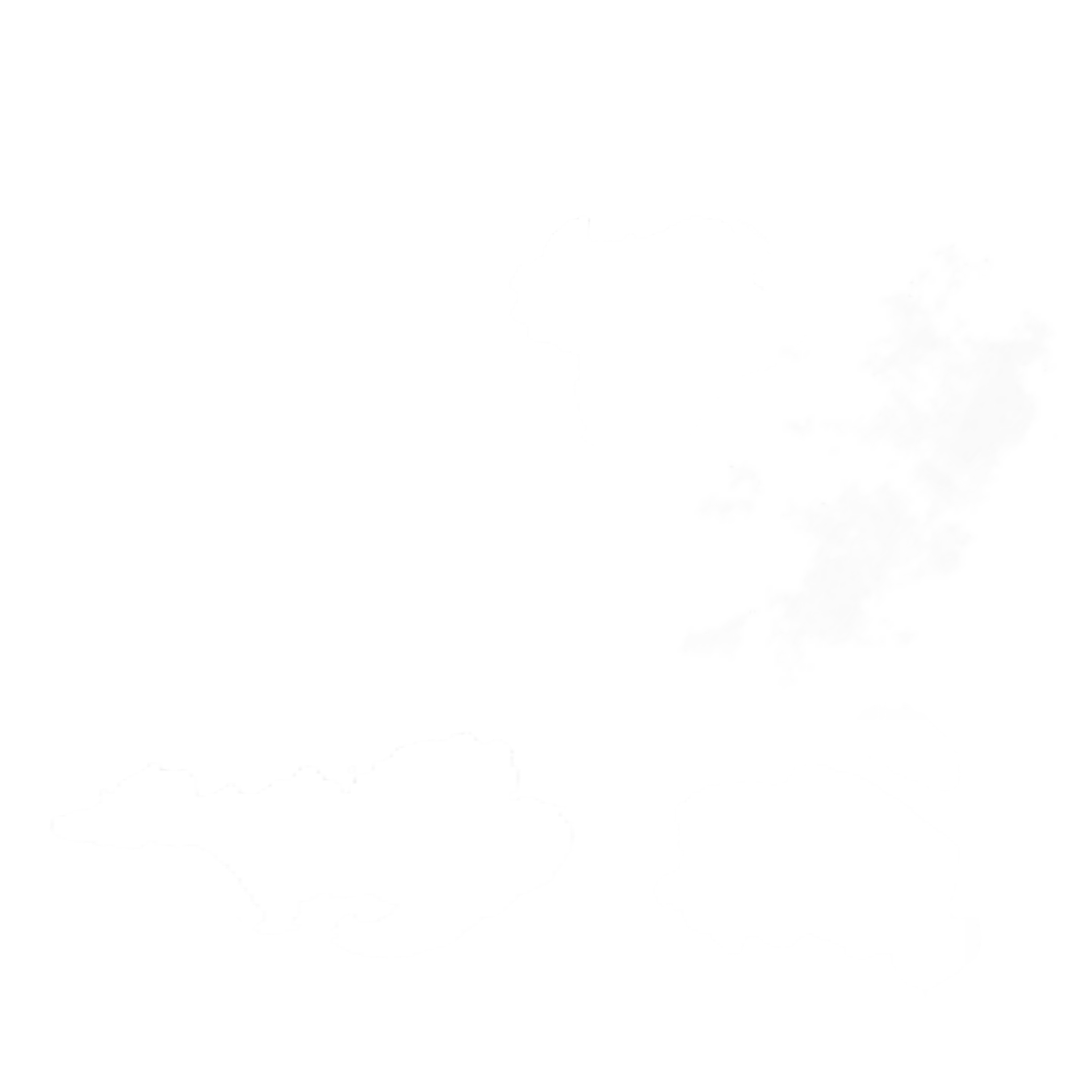 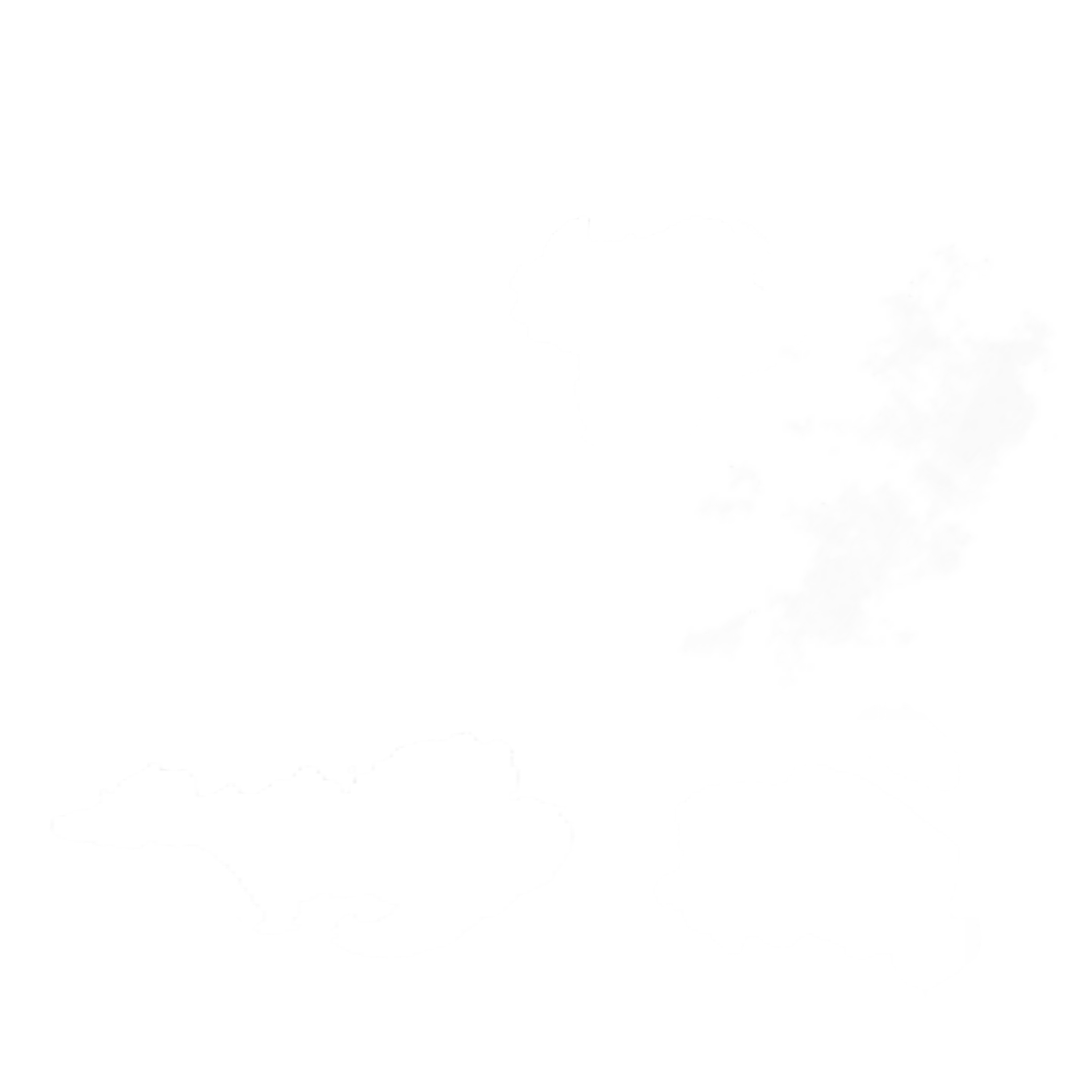 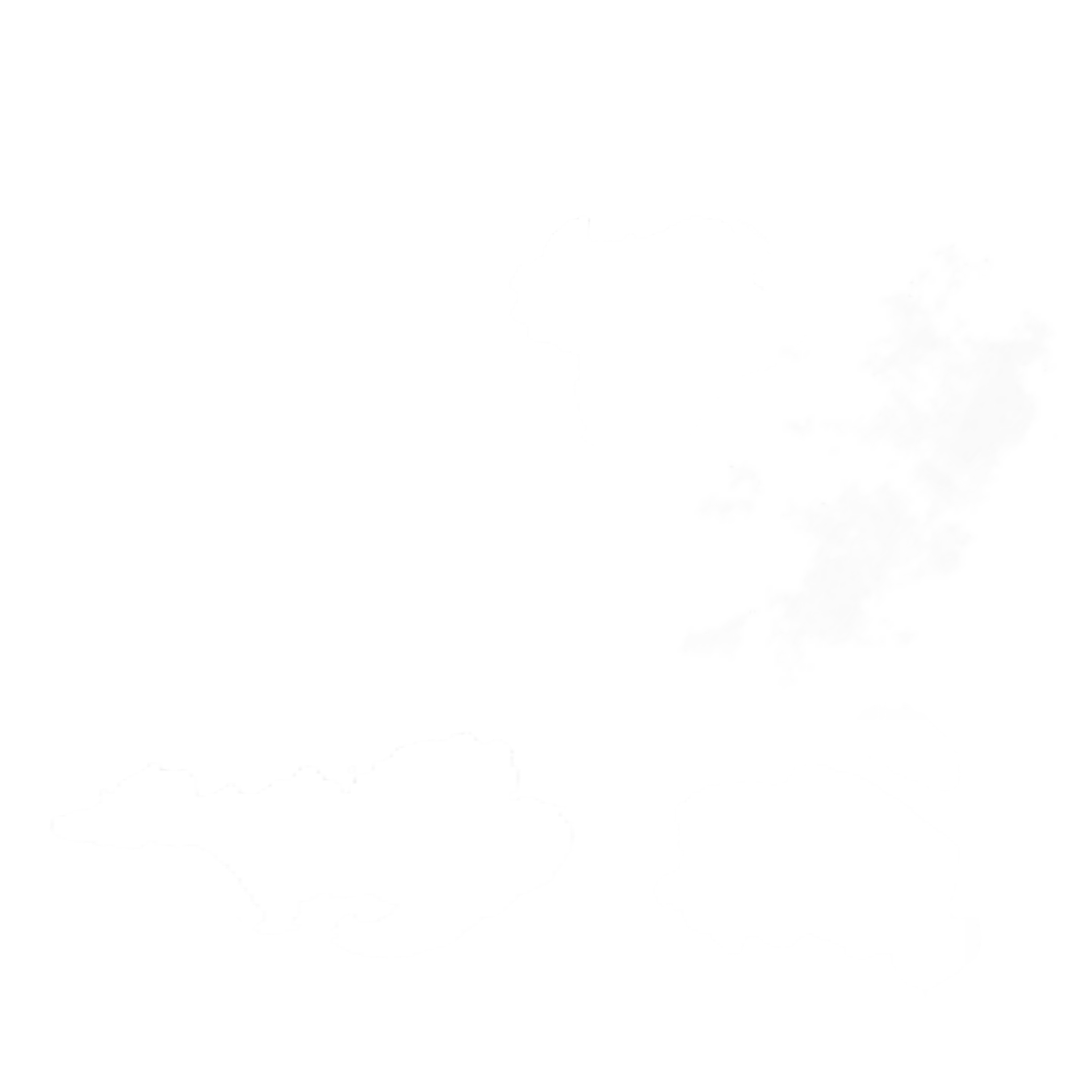 未来规划
关键词标题
关键词标题
在这里输入你的正文阐述与关键词标题相关的具体内容，若字数太多酌情先删减文案，再缩小字号
在这里输入你的正文阐述与关键词标题相关的具体内容，若字数太多酌情先删减文案，再缩小字号
在这里输入你的正文阐述与关键词标题相关的具体内容，若字数太多酌情先删减文案，再缩小字号
在这里输入你的正文阐述与关键词标题相关的具体内容，若字数太多酌情先删减文案，再缩小字号
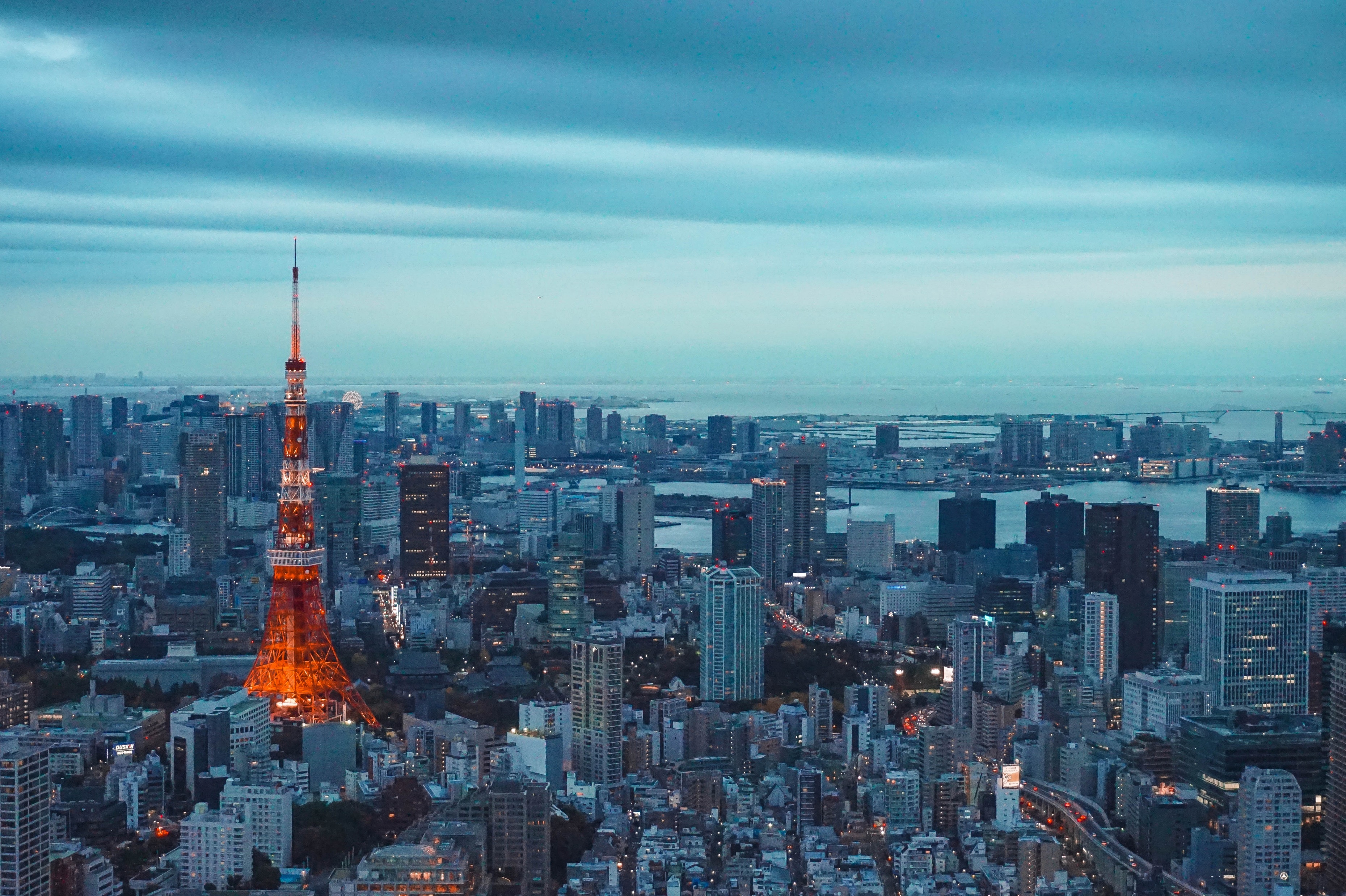 演示完毕感谢聆听
Thank you for listening
汇报人：鑫辰
单位：xxx